Site 165 Glades
Site 165/ 34 Ardrossan Road, Caboolture QLD 4510
3
2
2
Established Grand Bellview

Elegant Corner Block Home Perfect for Downsizers
Discover the perfect blend of comfort and convenience in this beautifully appointed home, ideal for those looking to downsize without compromising on quality. This charming property features 3 well-sized bedrooms and 2 modern bathrooms, offering ample space for guests or a home office.
The master bedroom is a true retreat, complete with a walk-in robe and wardrobe fit-out. Enjoy the peace of mind provided by Crim safe screen doors and the elegance of plantation shutters throughout the home.
Stay cool and comfortable with air conditioning in the living area, master bedroom, and second bedroom, complemented by ceiling fans throughout. Embrace sustainable living with solar power and solar hot water systems.
The functional kitchen is designed for ease and efficiency, featuring a dishwasher, stone benchtops, electric cooktop, built-in microwave, and convenient pantry drawers. The double garage includes built-in storage, perfect for keeping your belongings organized.
Situated on a desirable corner block, this home offers both privacy and a sense of space. With its modern amenities and thoughtful design, this property is the ideal choice for those seeking a low-maintenance, stylish lifestyle.
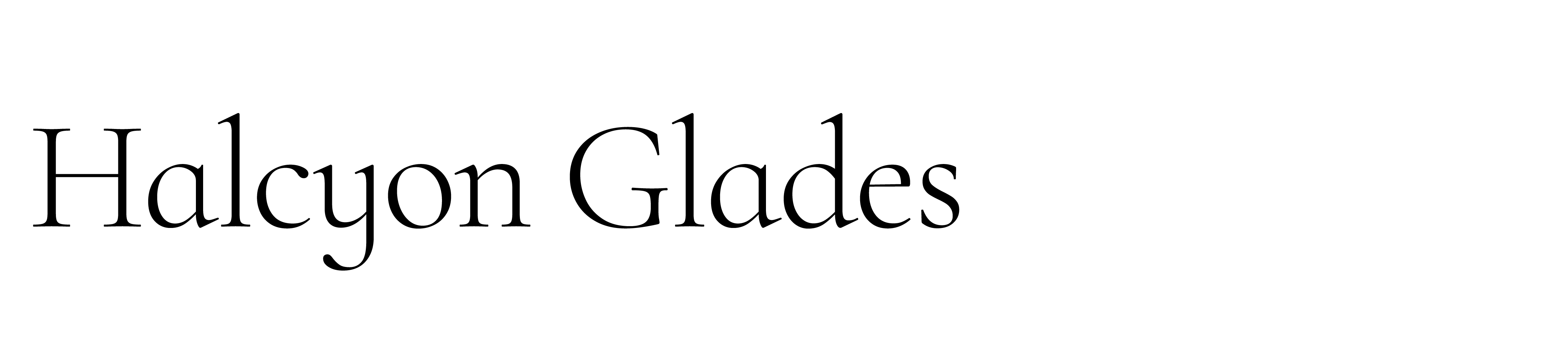 165/ 34 Ardrossan Road, Caboolture QLD 4510
$790,000
Inspection by appointment
Features of the home:
Corner block 
Plantation shutters throughout the home 
Solar power + solar hot water 
A/C to living area, master bedroom and the 2nd bedroom
Ceiling fans throughout 
Walk in robe to master bedroom with wardrobe fit out 
Crim safe screen doors 
Functional kitchen with a dishwasher and drawers to the pantry
Built in storage to the garage
Mel Turner
0409 671 140mel.turner@stockland.com.au
Price correct as at 12 May 2025. Subject to change. Subject to availability. Furniture not included.
Floorplans and elevations are for illustrative purposes only. Whilst all care has been taken in the preparation of the particulars contained herein, no warranty can be given and interested parties must therefore rely on their own enquiries. Correct as at 12 May 2025.